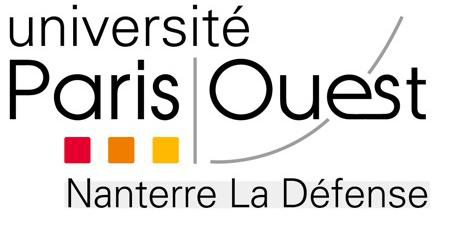 Travaux dirigés de Comptabilité 
 analytique 
L3 Gestion
Responsable de cours : Mr. Scilien
Professeur Agrégé – Expert Comptable 
Supports de TD à réactualiser
Cas IR
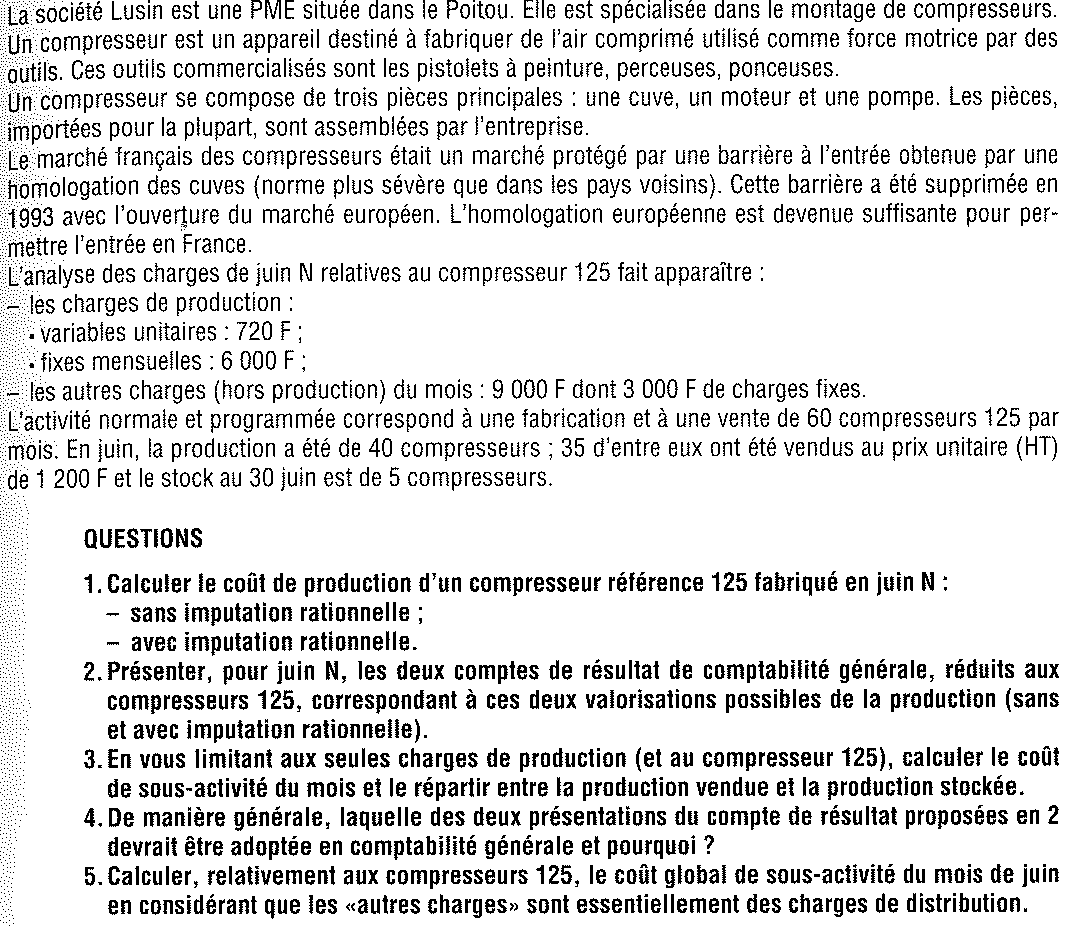